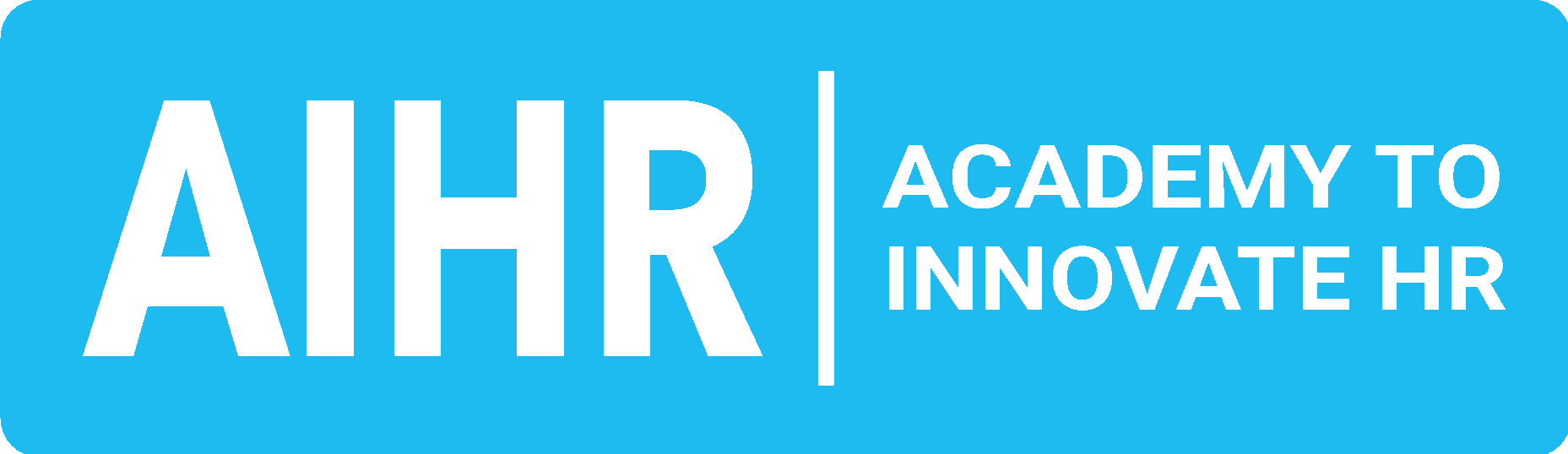 Resource Library // Guide
Sabbatical Policy
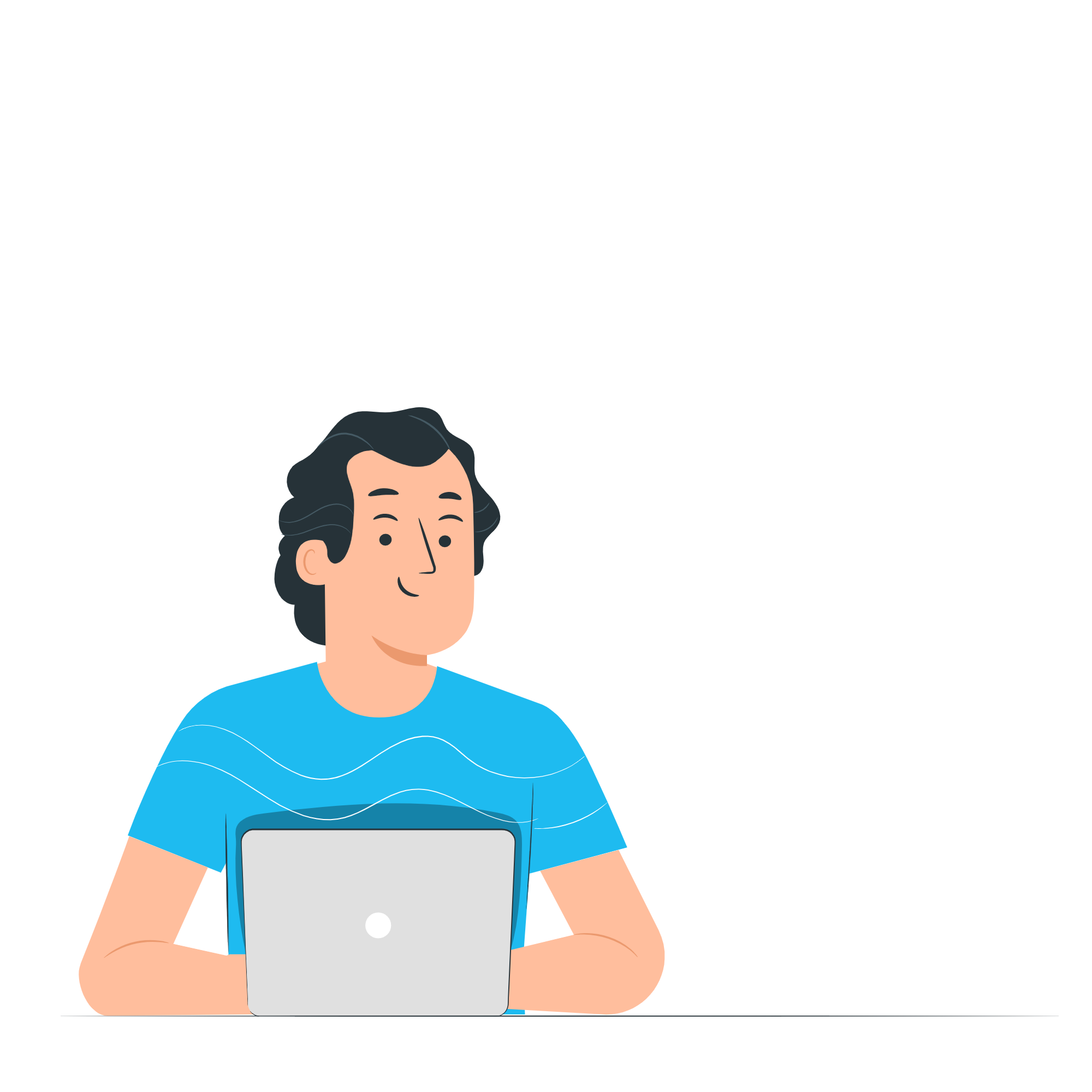 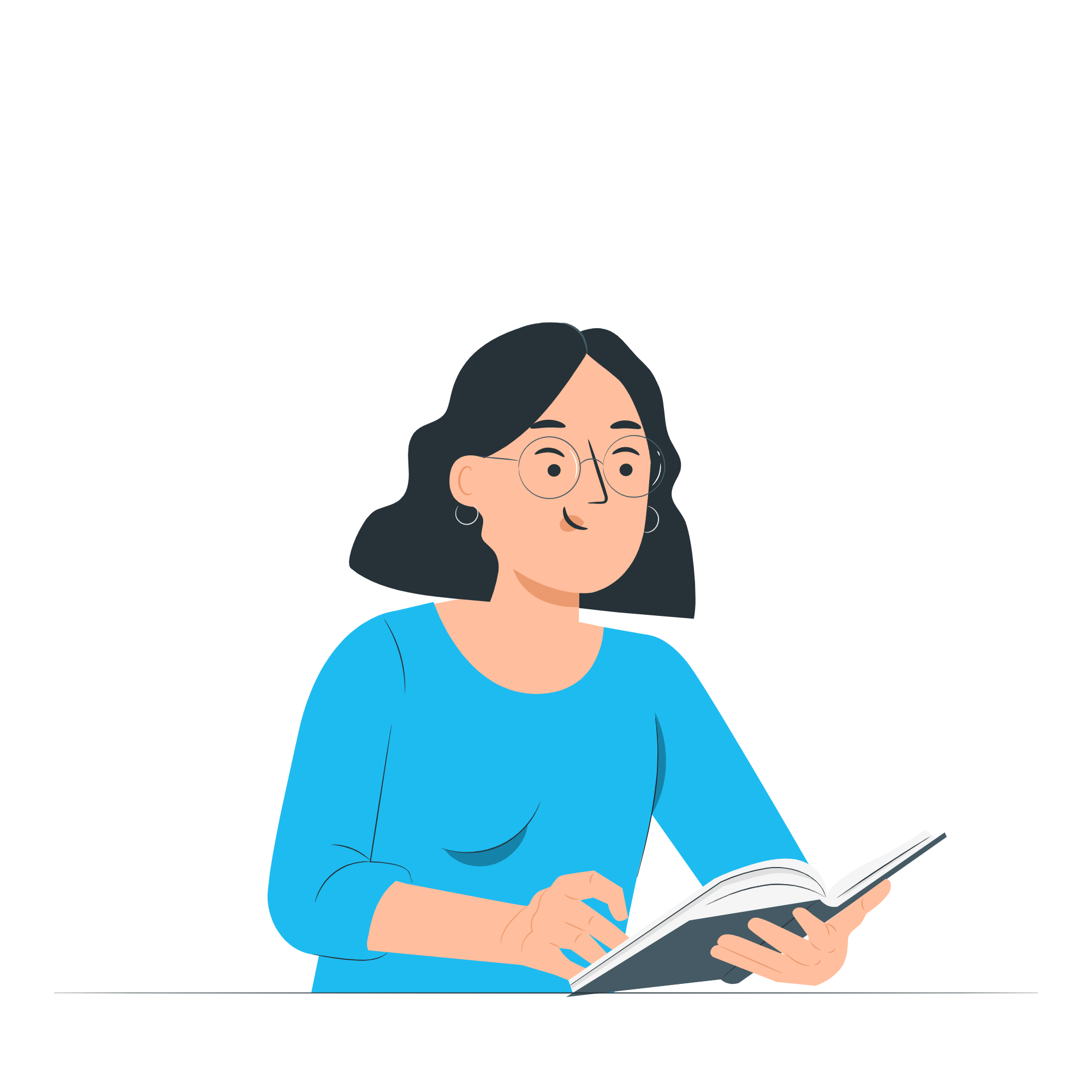 Introduction
What is a sabbatical?
A sabbatical is an extended break from work, often with full or partial pay, designed to allow individuals to pursue personal or professional development. Sabbaticals can foster employee wellbeing, creativity, and long-term productivity.
Why do you need a sabbatical leave policy? 
A policy ensures that sabbatical leave is applied fairly and consistently and provides mutual benefit to the organization and employees. Whether you're starting from scratch or revising your existing sabbatical policy, this resource will guide you through this process and ensure you will end up with a document that serves as a reliable reference for both employees and managers.
Structure of the resource
This resource consists of two parts:
An overview of the building blocks of a sabbatical policy
An example sabbatical policy that you can use as a starting point in drafting your own
TIPS FOR POLICY IMPLEMENTATION
1. Ensure the policy is aligned with any applicable legislation and other organizational policies.
2. Transparently communicate the policy to new employees (for example, as part of onboarding) and to existing employees through internal communication platforms (for example, the intranet).
3. Regularly review the policy to determine how often it is used, identify any gaps through frequently asked questions, and establish if this is a valued benefit to your employees.
4. Leverage the policy to communicate your EVP and culture beyond just the mechanics and ensure it displays the values of the organization and encourages desired behaviors from employees.
5. Ensure the line managers are enabled and unskilled around sabbaticals and the leave policy to effectively handle requests and questions from employees.
Sabbatical Policy // 02
Building Blocks | Sabbatical policySee below an overview of the building blocks of a sabbatical policy, alongside with the examples.
INTRODUCTION
State that your company supports sabbaticals and outline why.
Outline the purpose of the policy.
POLICY STATEMENT
State the types of sabbaticals your company supports and approves, as well as why.
ELIGIBILITY CRITERIA
List the criteria of employees’ eligibility for sabbaticals, which could be related to tenure job performance or the nature of the role.
Also, include information on potential clawbacks that could apply if an employee resigns. 
DURATION AND FREQUENCY
Outline the possible duration and frequency of sabbaticals.
Specify what handovers look like to ensure a smooth transition.
APPLICATION PROCESS
Specify how employees can apply for a sabbatical.
Define who makes decisions about the approval of sabbaticals.
Outline how soon employees can apply again in case of rejection.
Specify whether there are cases that receive preference, e.g., because they align with organizational values.
Outline any specific processes or considerations that are applicable to line manager sabbaticals.
COMPENSATION AND BENEFITS
Outline the compensation and benefits guidelines during the sabbatical and specify whether it’s paid or unpaid.
RESPONSIBILITIES AND EXPECTATIONS
Outline the responsibilities an employee has during their sabbatical and the expectations from your organization’s side.
Specify what happens to company equipment during the sabbatical.
RETURNING TO WORK
Outline the reintegration process.
Clarify whether employees can resign during their sabbatical and what the notice period is.
Outline any processes applicable to organizational restructuring in the absence of the employee.
Sabbatical Policy // 03
Building Blocks | Sabbatical policySee below an overview of the building blocks of a sabbatical policy, alongside with examples.
CANCELLATION OR MODIFICATION
Declare the conditions under which a sabbatical may be canceled or modified by the organization.
NONDISCRIMINATION AND EQUAL OPPORTUNITY
State your commitment and the steps taken to avoid discriminatory practices and enable equal opportunities.
CONFIDENTIALITY
Outline your commitment as well as any limitations to confidentiality.
Define what communications will be shared with the employee’s team.
REVIEW AND EVALUATION
Define a cadence for reviewing your sabbatical policy.
RESOURCES AND SUPPORT
Outline whom employees can contact for questions and guidance around sabbaticals.
LEGAL COMPLIANCE
Ensure and state the compliance of your policy with relevant laws and regulations.
EFFECTIVE DATE AND REVISION HISTORY
Outline the effective date of your sabbatical policy and take note of the revision history.
Sabbatical Policy // 04
Example| Sabbatical policySee below an example of a sabbatical policy. You can use this as a template to build or review your own. Make sure to consider your organization’s needs and context.
INTRODUCTION
At [company name], we value the growth and wellbeing of our employees. We understand that taking sabbaticals for personal and professional development is a vital aspect of employee enrichment. This policy outlines the principles and considerations associated with sabbaticals within our organization.
POLICY STATEMENT
[Company name] is committed to supporting employees in their pursuit of sabbaticals to promote personal and professional growth, enrichment, and work-life balance.
ELIGIBILITY CRITERIA
Sabbaticals can last for a minimum of [three] months up to a maximum of [twelve] months. Employees are eligible for a sabbatical [once every five years]. A smooth handover needs to be arranged prior to the start of the sabbatical.
TYPES OF SABBATICALS
Sabbaticals are available to full-time employees who have completed a minimum of [number of years] years of continuous service with the company and have consistently demonstrated good job performance. After taking a sabbatical, employees need to stay with the company for at least [number of months/years].
DURATION AND FREQUENCY
Employees can request sabbaticals for [personal development, professional development, educational pursuits, or charitable work].
APPLICATION PROCESS
To request a sabbatical, employees must submit a written proposal to their immediate supervisor at least [six] months in advance. The proposal should include the reason for the sabbatical, its duration, and a plan for workload coverage during the absence. Approval will be granted based on the organization's operational needs and business impact. Cases that closely align with the organizational values will have preference. At [company name], we prioritize employees who want to finish their PhD.
COMPENSATION AND BENEFITS
During an approved sabbatical, employees will receive [describe compensation and benefit arrangement, e.g., full salary, partial salary, or unpaid leave]. Benefits, including health insurance, will continue as normal during the sabbatical period.
RESPONSIBILITIES DURING SABBATICALS
Employees are expected to stay in touch with the company as per the agreed-upon terms and complete any tasks or projects assigned before the sabbatical. Employees need to discuss with the line managers whether to keep company equipment during their sabbatical.
Sabbatical Policy // 05
Example| Sabbatical policySee below an example of a sabbatical policy. You can use this as a template to build or review your own. Make sure to consider your organization’s needs and context.
RETURNING TO WORK
Upon returning, employees will have the opportunity to meet with their supervisor to plan a smooth transition back into their roles and discuss any necessary updates or training. In case of organizational changes during the employee’s sabbatical, [company name] will provide them with a role as similar to their previous role as possible. Employees are legally allowed to resign during their sabbatical. The notice period is [number of months].
CANCELLATION OR MODIFICATION
[Company name] reserves the right to cancel or modify a sabbatical under exceptional circumstances, taking into account business needs and operational requirements.
NONDISCRIMINATION AND EQUAL OPPORTUNITY
[Company name] is committed to ensuring that all sabbatical requests are evaluated without discrimination and on equal opportunity principles.
CONFIDENTIALITY
The organization will maintain strict confidentiality regarding the reasons for an employee's sabbatical. [Company name] does, however, communicate the dates and duration of the employee’s sabbatical with their team.
REVIEW AND EVALUATION
This policy will be reviewed annually to ensure its continued effectiveness and relevance.
RESOURCES AND SUPPORT
For guidance on sabbaticals, employees can reach out to the HR department at [HR contact information].
LEGAL COMPLIANCE
This policy complies with all relevant labor laws and regulations and aligns with our existing company policies.
EFFECTIVE DATE & REVISION HISTORY
Effective date: [date]
Revision history: [list of revisions and their dates]
Sabbatical Policy // 06